PHY 752 Solid State Physics
11-11:50 AM  MWF  Olin 107

Plan for Lecture 26:

Chap. 19 in Marder
Properties of semiconductors
Diodes and other electronic devices
Some of the lecture materials are from slides prepared by Marder
3/30/2015
PHY 752  Spring 2015 -- Lecture 26
1
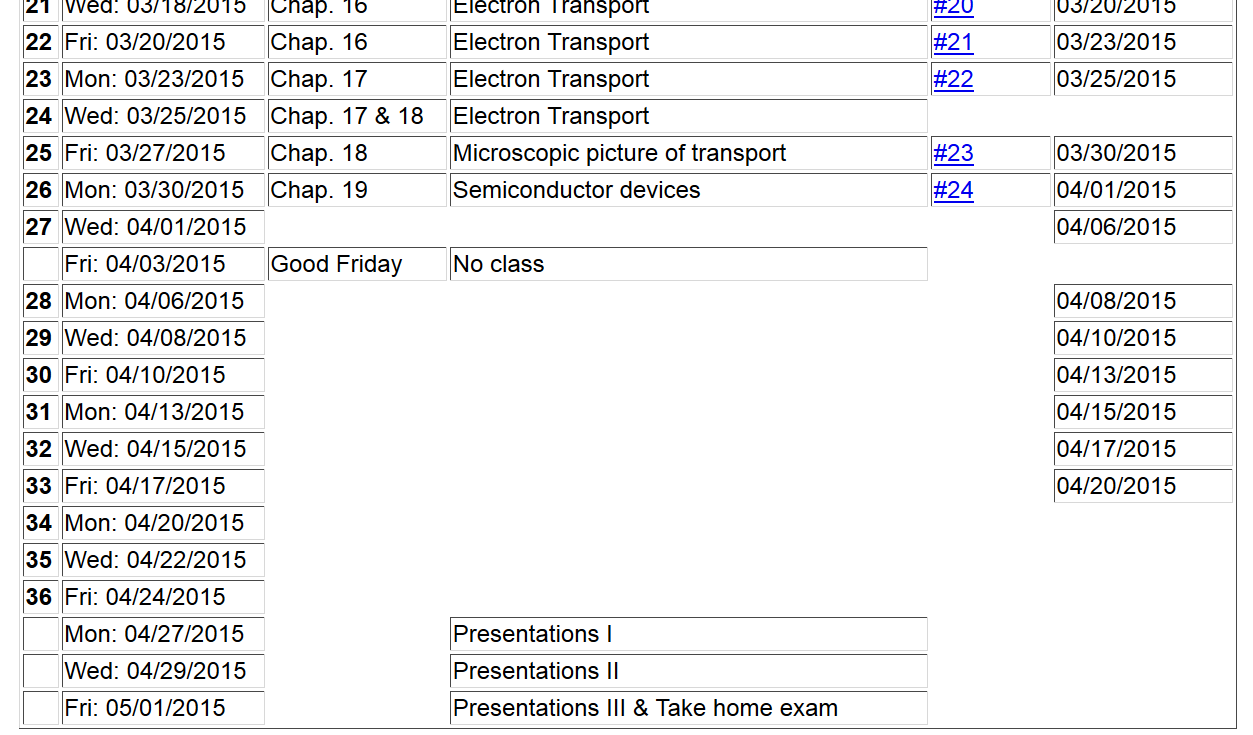 3/30/2015
PHY 752  Spring 2015 -- Lecture 26
2
Charge and voltage profile near a semiconductor p-n junction
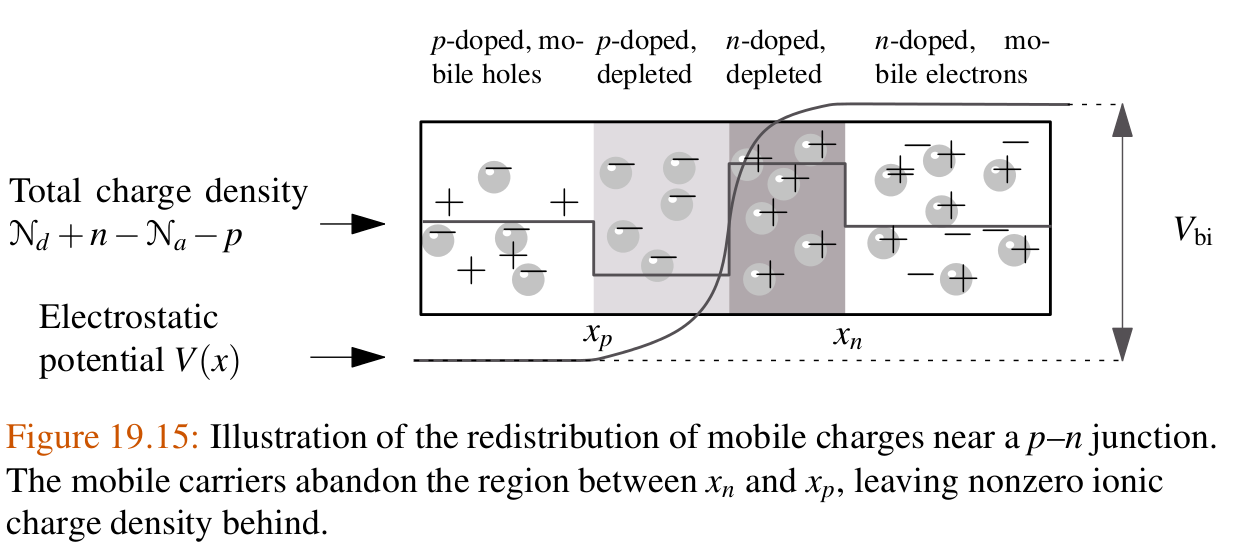 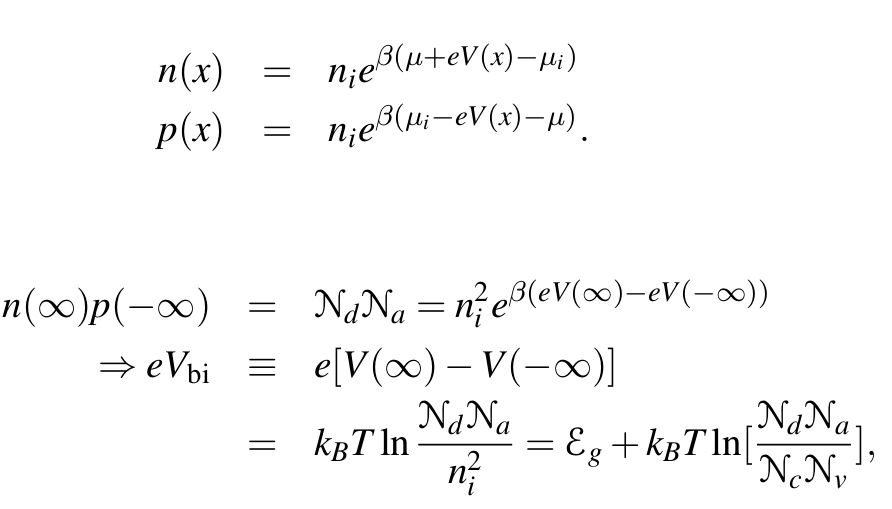 Equilibrium distributions
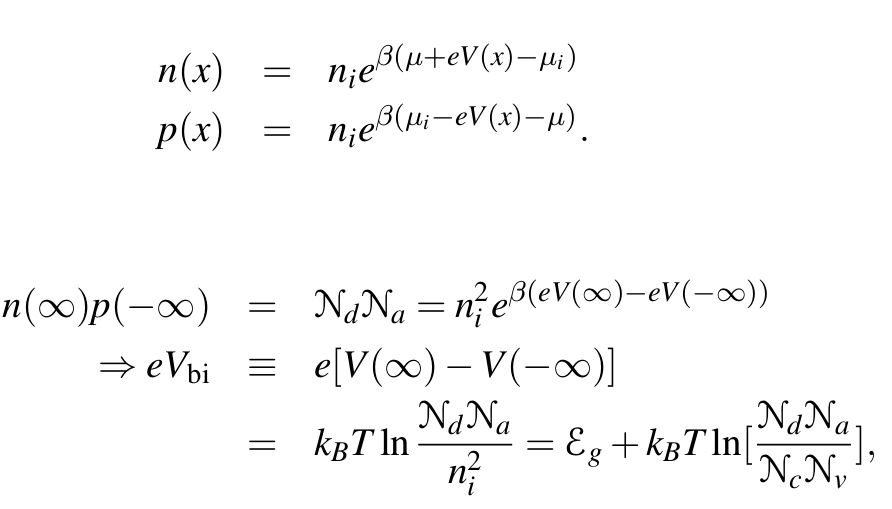 3/30/2015
PHY 752  Spring 2015 -- Lecture 26
3
Charge and voltage profile near a semiconductor p-n junction
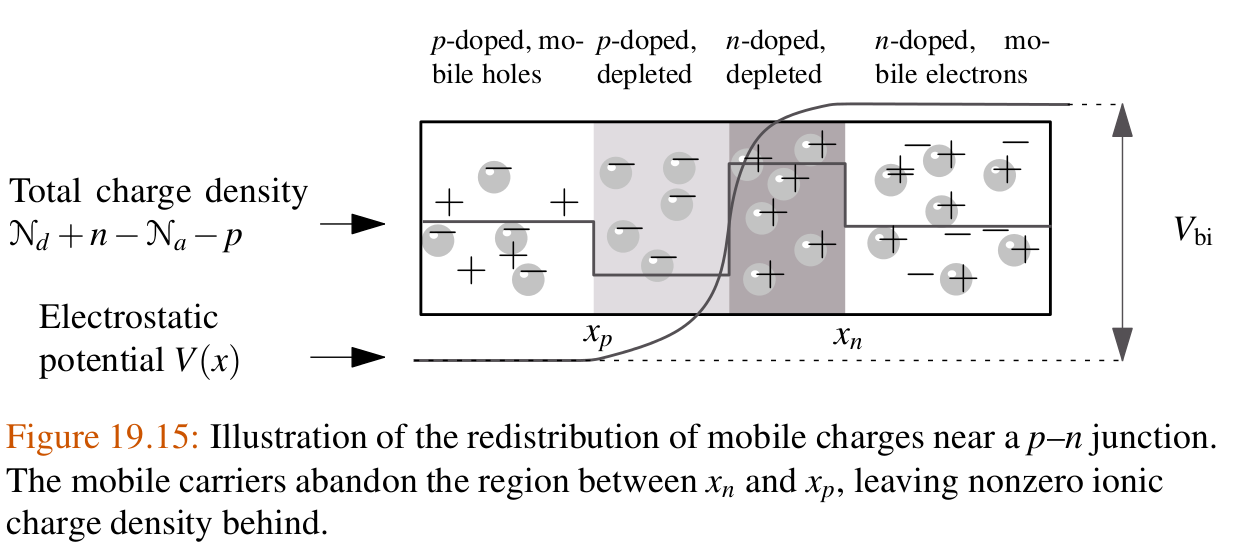 Internal voltage:
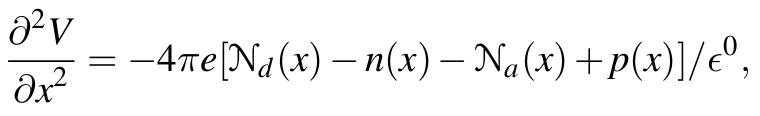 3/30/2015
PHY 752  Spring 2015 -- Lecture 26
4
Charge and voltage profile near a semiconductor p-n junction
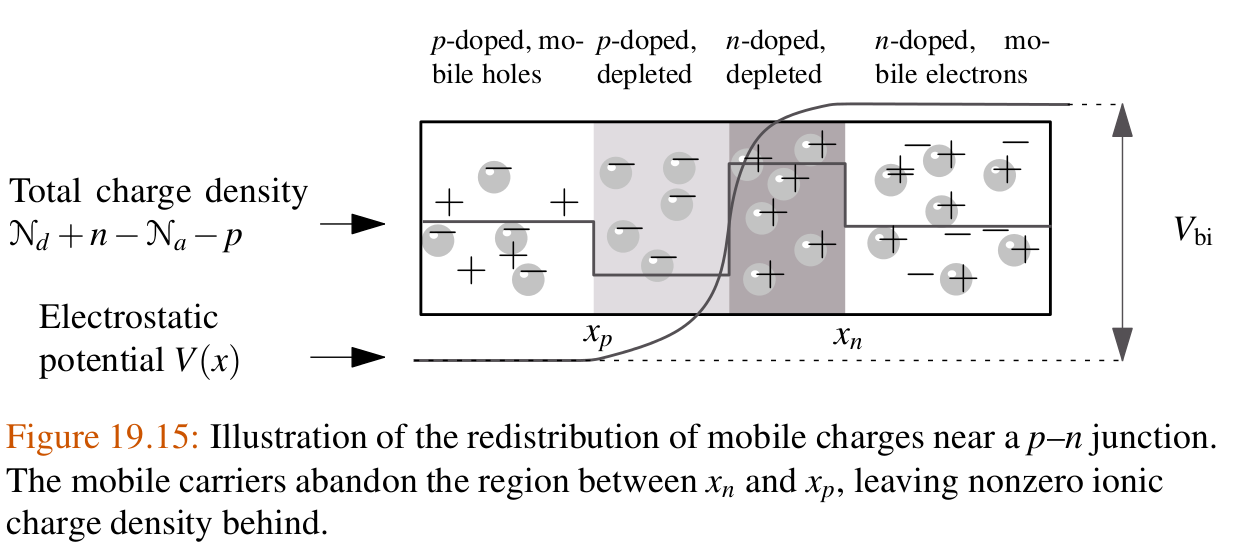 Simplified model:
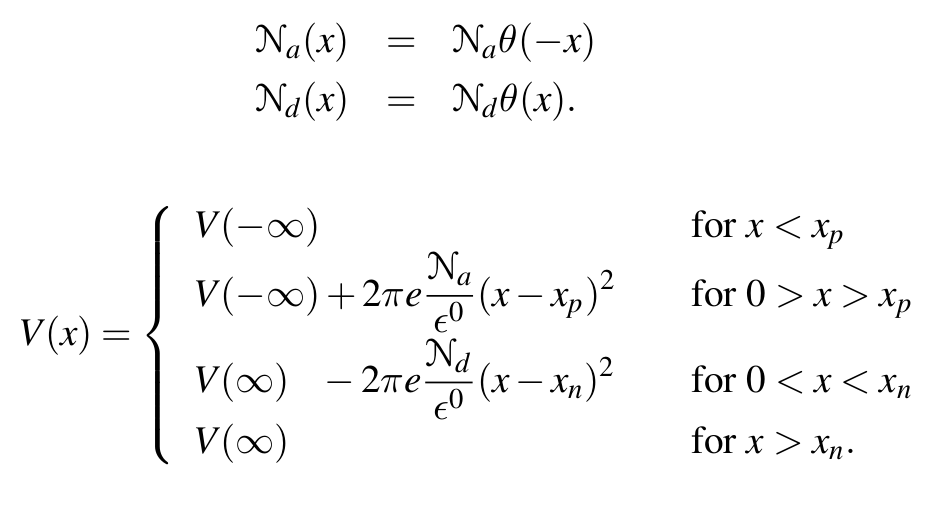 3/30/2015
PHY 752  Spring 2015 -- Lecture 26
5
Charge and voltage profile near a semiconductor p-n junction
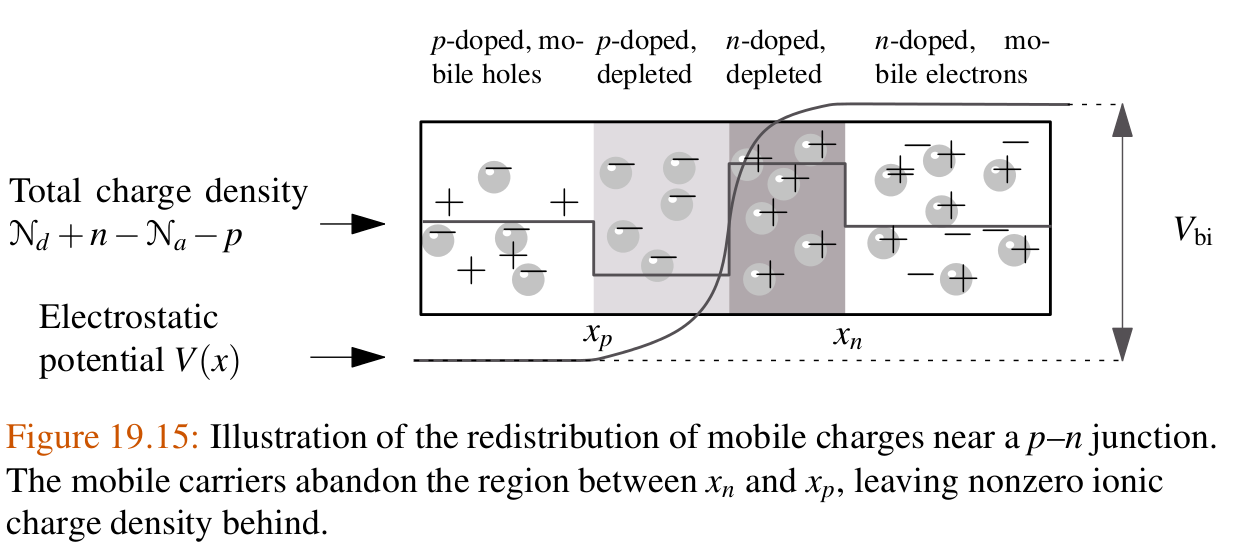 Simplified model – continued:
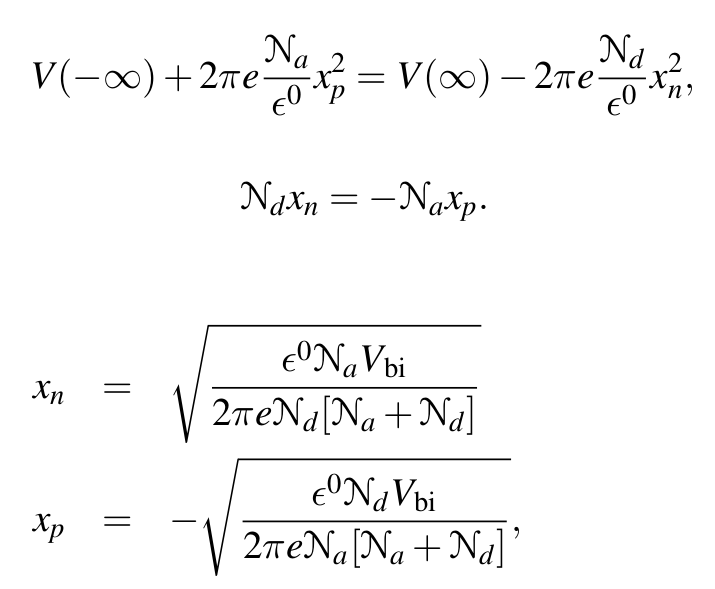 3/30/2015
PHY 752  Spring 2015 -- Lecture 26
6
Charge and voltage profile near a semiconductor p-n junction
Effects of adding an applied voltage to junction
3/30/2015
PHY 752  Spring 2015 -- Lecture 26
7
Charge and voltage profile near a semiconductor p-n junction
VA=0
VA<0
VA>0
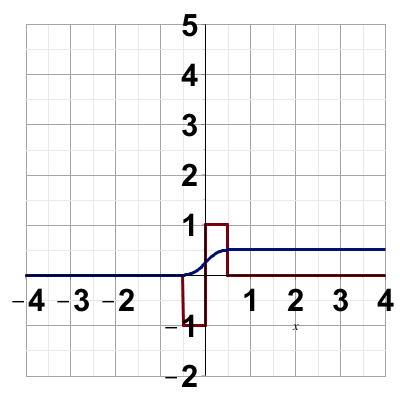 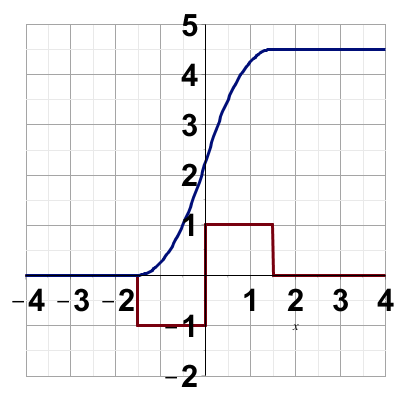 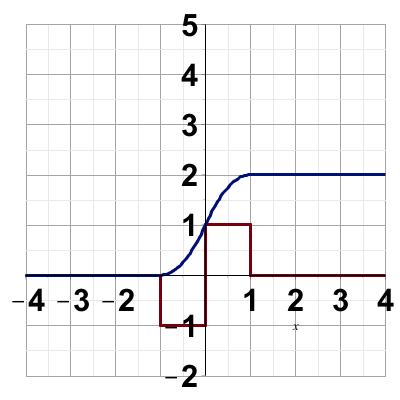 V(x)
r(x)
3/30/2015
PHY 752  Spring 2015 -- Lecture 26
8
Boltzmann equation treatment of current response to diode
      (relaxation time approximation)
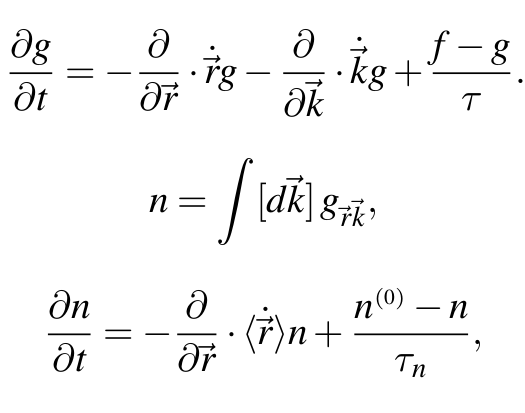 3/30/2015
PHY 752  Spring 2015 -- Lecture 26
9
Boltzmann equation treatment of current response to diode
      (relaxation time approximation)
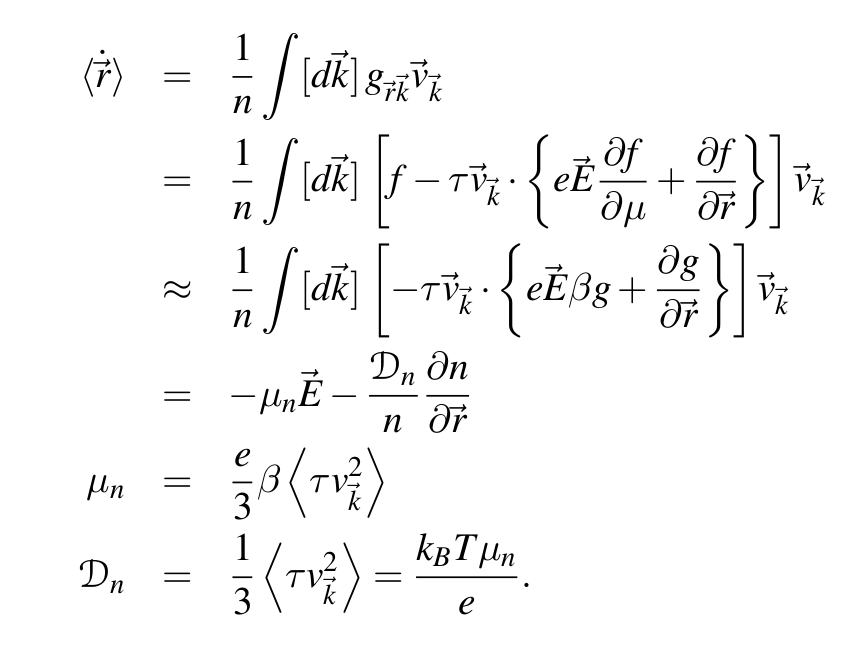 electron mobility
electron diffusion coefficient; Einstein relation
3/30/2015
PHY 752  Spring 2015 -- Lecture 26
10
Boltzmann equation treatment of current response to diode
      (relaxation time approximation)
Summary of equations:
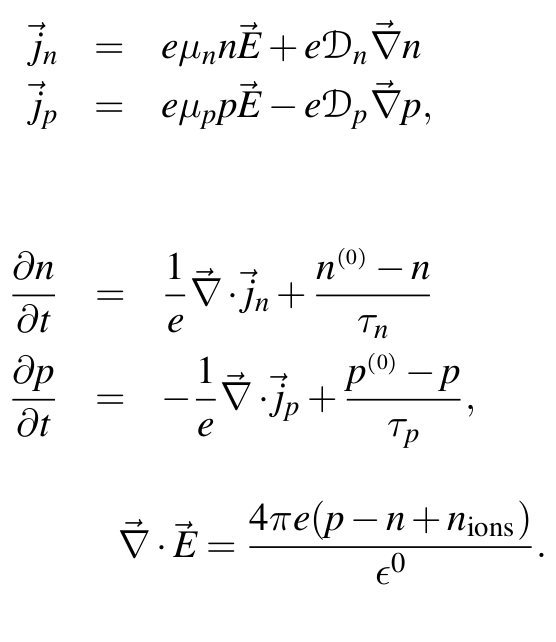 3/30/2015
PHY 752  Spring 2015 -- Lecture 26
11
Boltzmann equation treatment of current response to diode
Approximate solution ignoring “minority” carriers and assuming spatially constant currents jn and jp
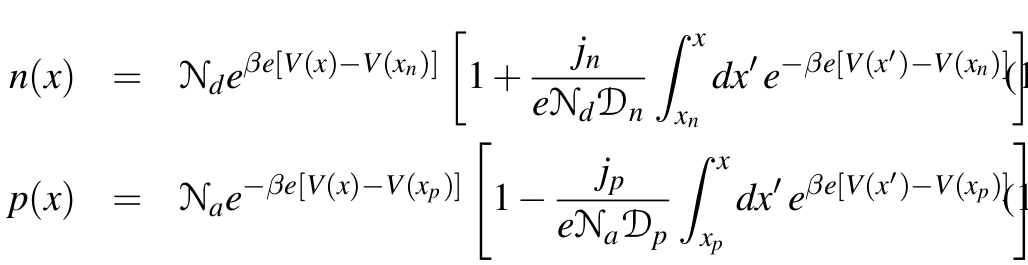 For HW, you will show that the above solutions are consistent with the equations:
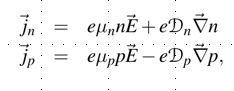 3/30/2015
PHY 752  Spring 2015 -- Lecture 26
12
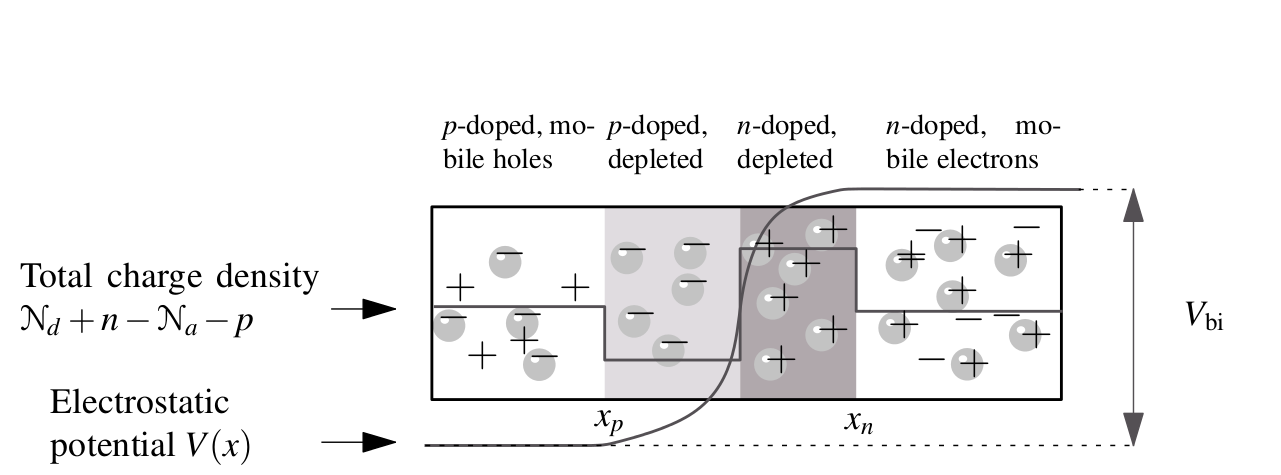 -VA
p majority
n minority
n majority
p minority
Estimation of minority carriers
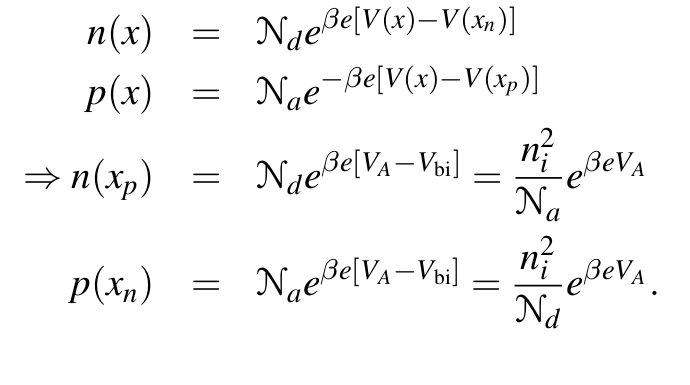 3/30/2015
PHY 752  Spring 2015 -- Lecture 26
13
Boltzmann equation treatment of current response to diode
Approximate steady state solutions in presence of applied voltage VA
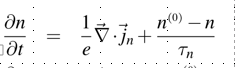 = 0
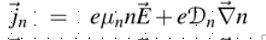 ≈ 0
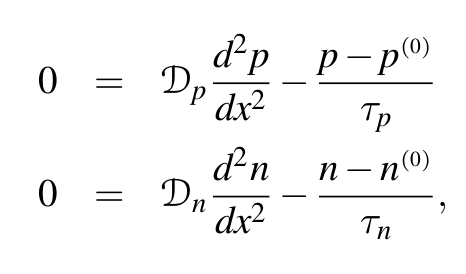 
3/30/2015
PHY 752  Spring 2015 -- Lecture 26
14
Boltzmann equation treatment of current response to diode
Approximate steady state solutions in presence of applied voltage VA
Solution to diffusion equations:
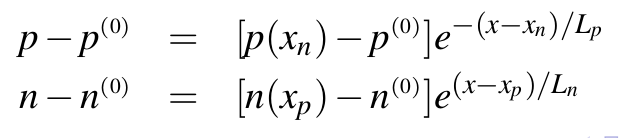 for x>xn
for x<xp
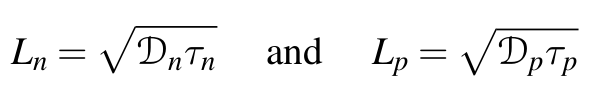 3/30/2015
PHY 752  Spring 2015 -- Lecture 26
15
Boltzmann equation treatment of current response to diode
Approximate steady state solutions in presence of applied voltage VA
3/30/2015
PHY 752  Spring 2015 -- Lecture 26
16
Behavior of diode:
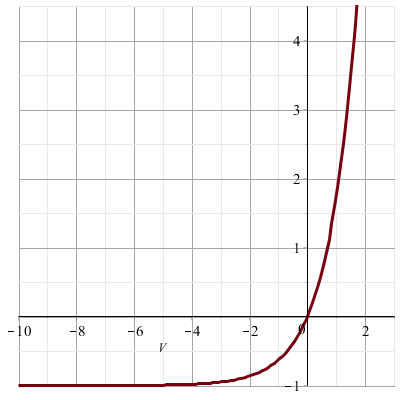 j
VA>0
VA<0
3/30/2015
PHY 752  Spring 2015 -- Lecture 26
17